Zajednička tematska sjednica Odbora za zdravstvo i socijalnu politiku & Odbora za obitelj, mlade i sport Hrvatskoga sabora  PORAST BROJA TRANSRODNE DJECE I MLADIH LJUDI U REPUBLICI HRVATSKOJ: MOGUĆI UZROCI I KLINIČKE POSLJEDICE  Zagreb, 09. veljače 2023.
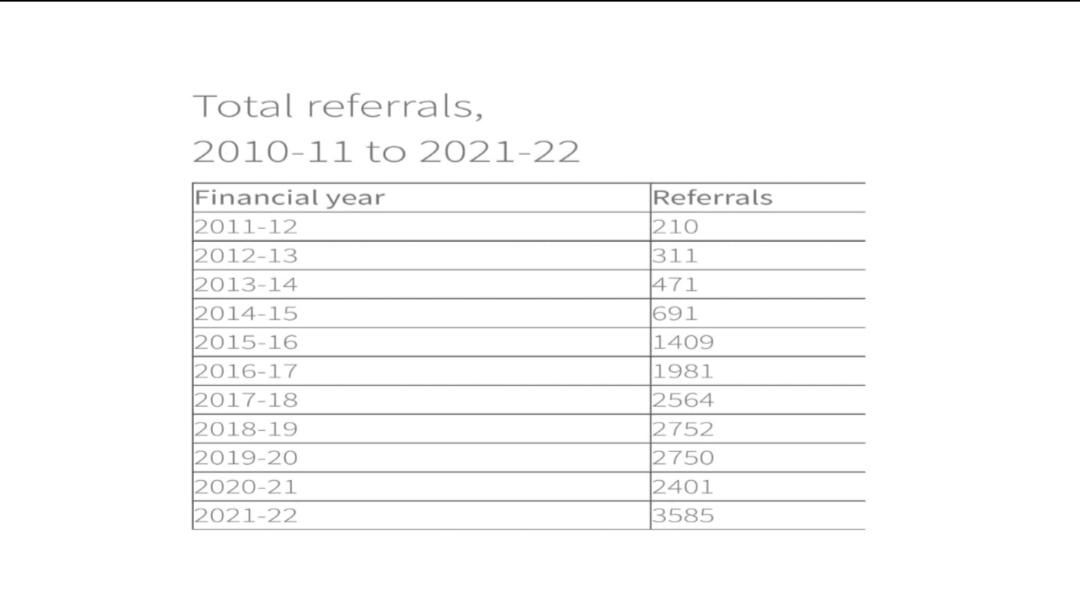 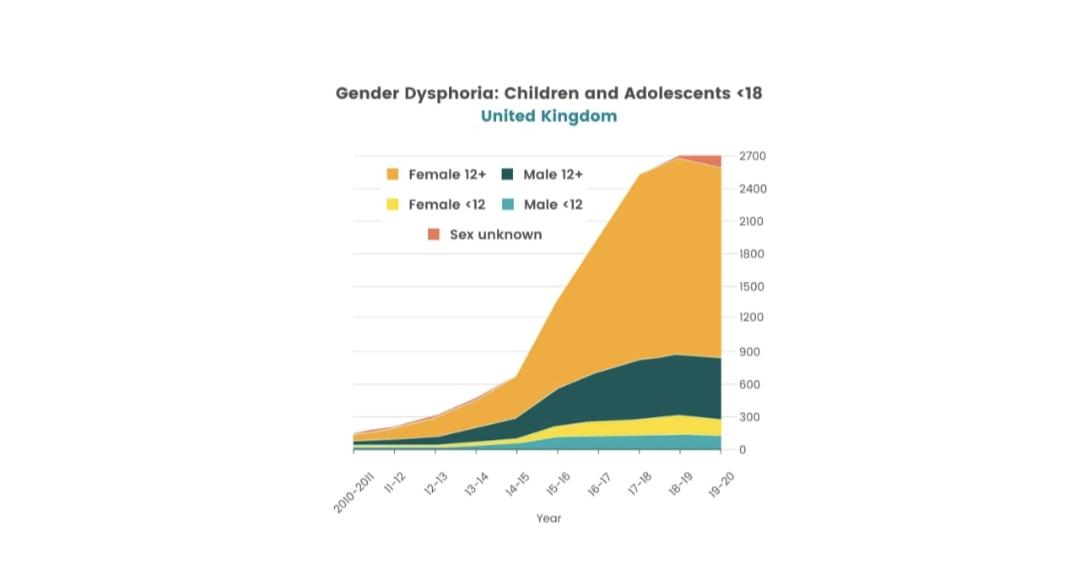 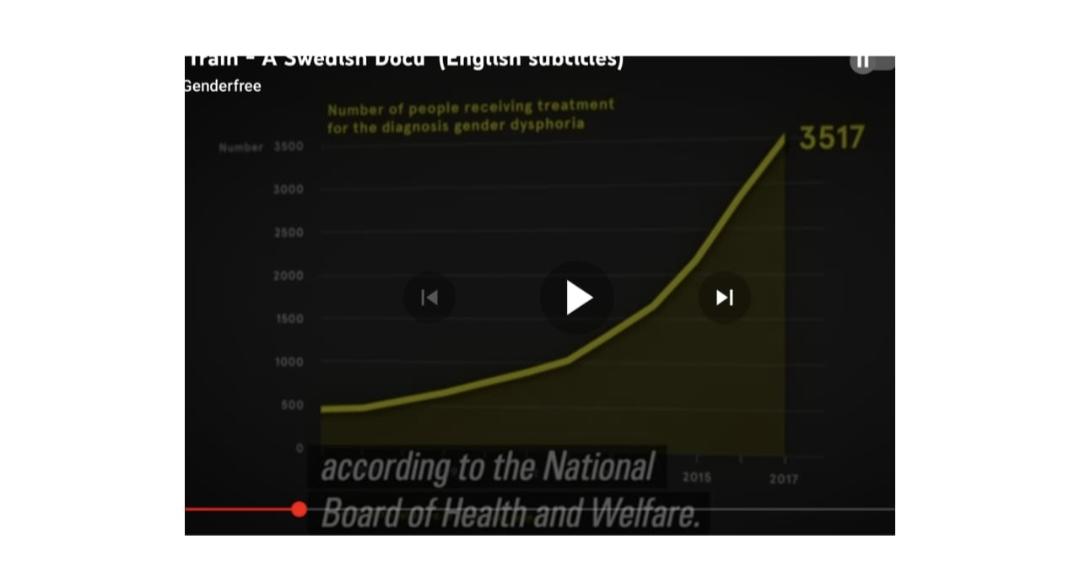 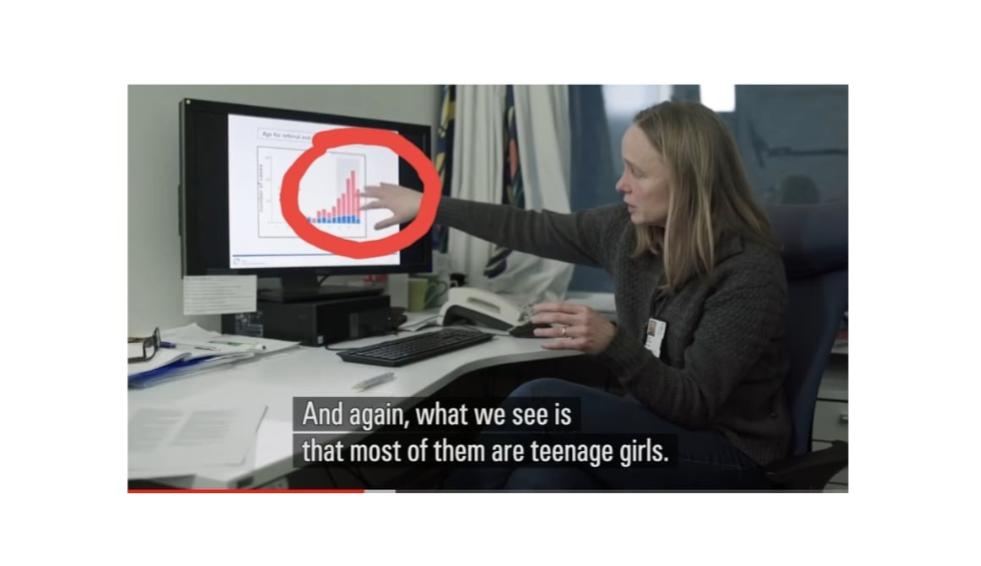 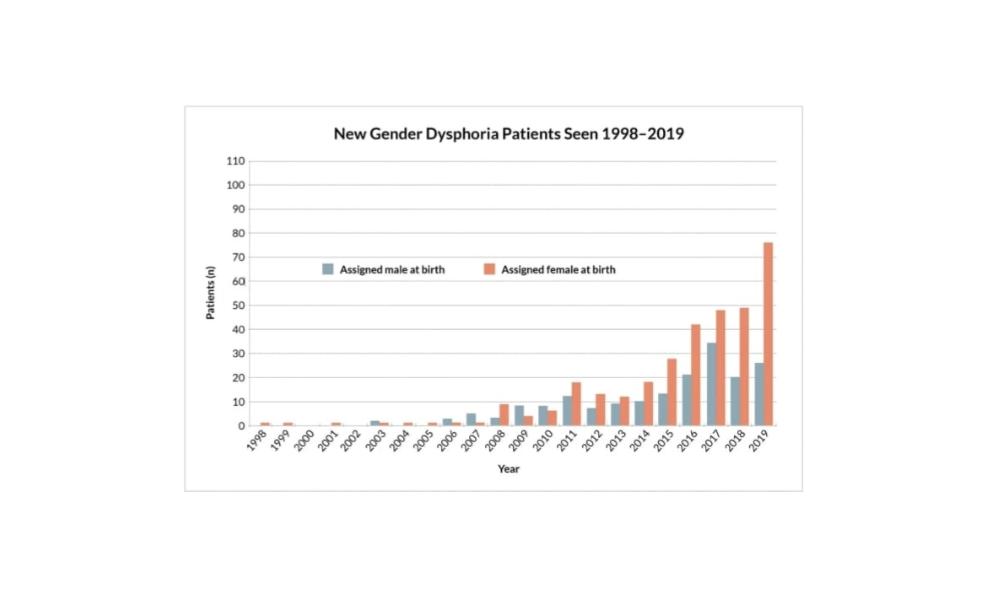 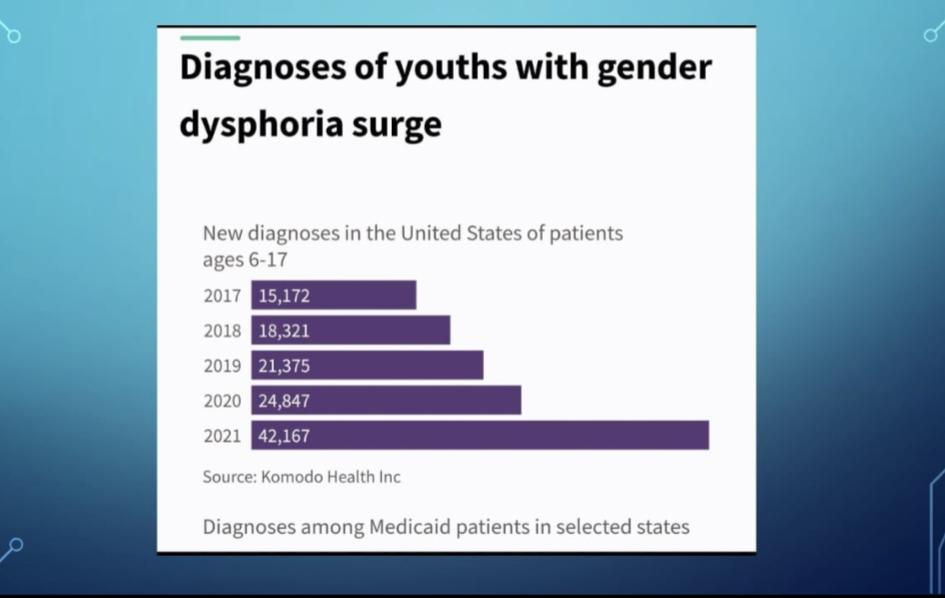 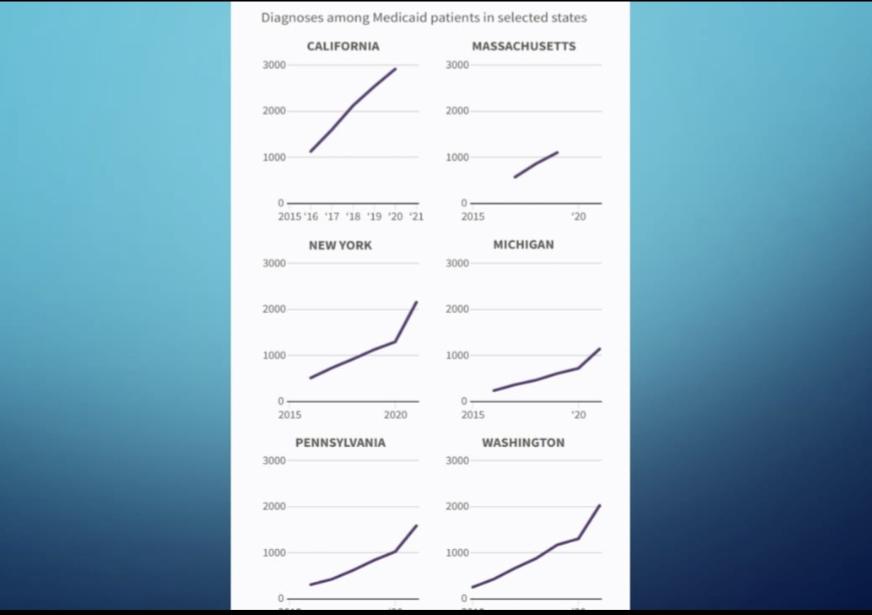 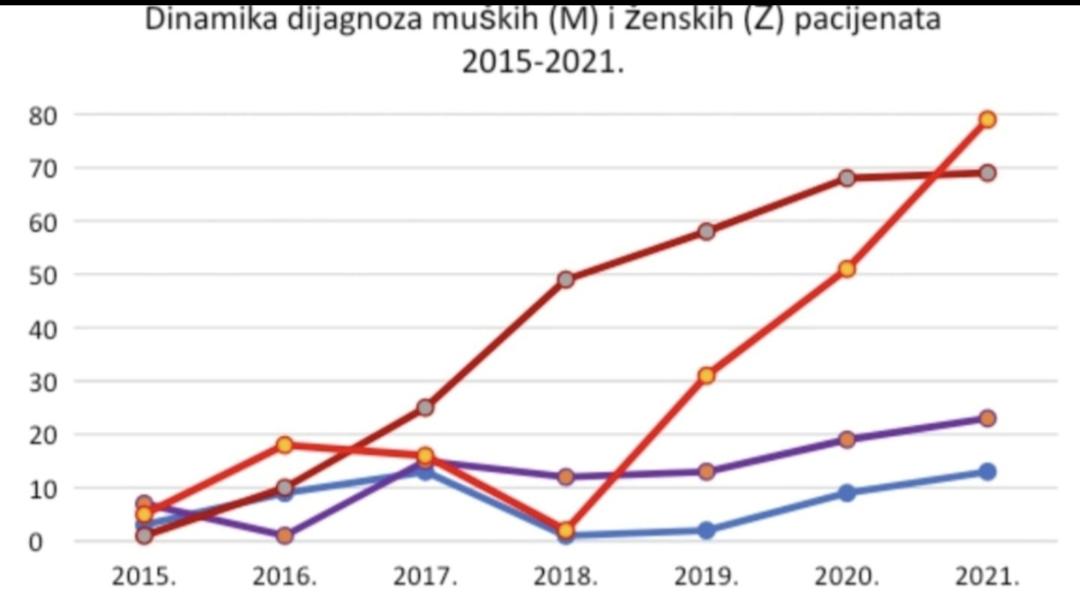 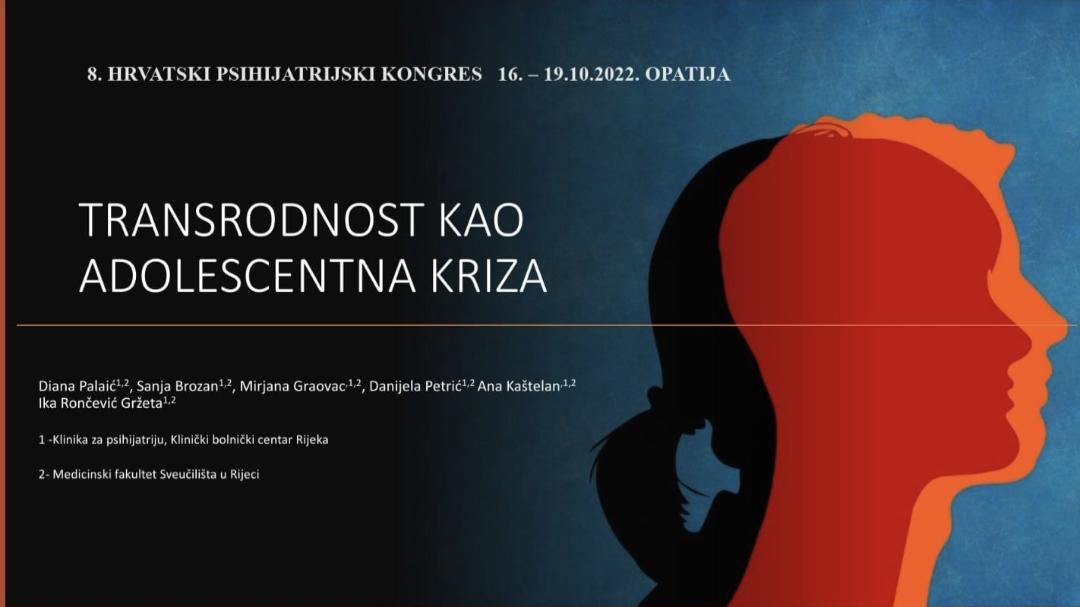 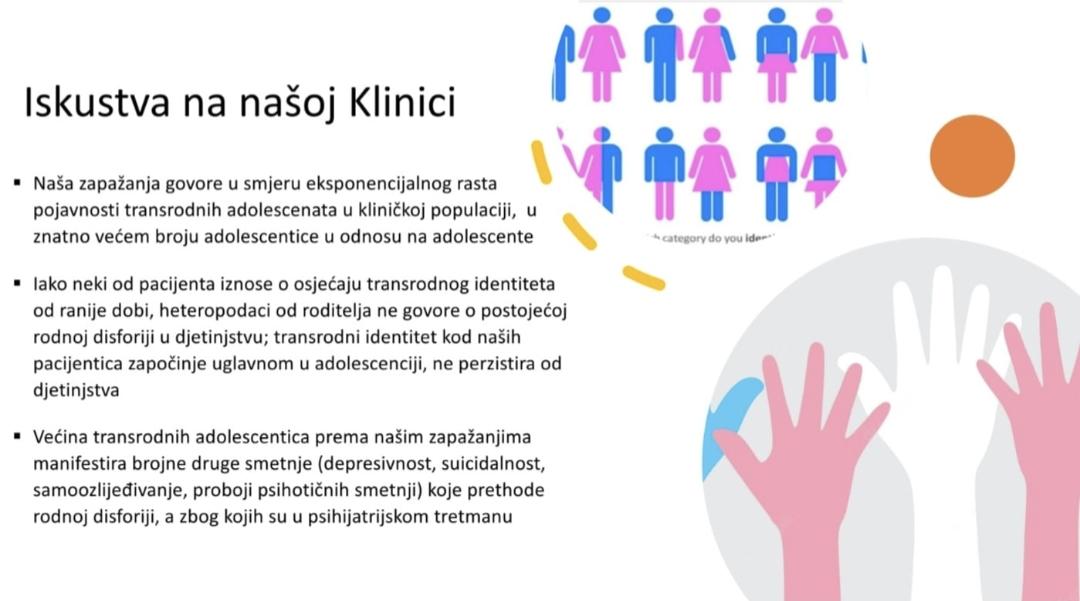 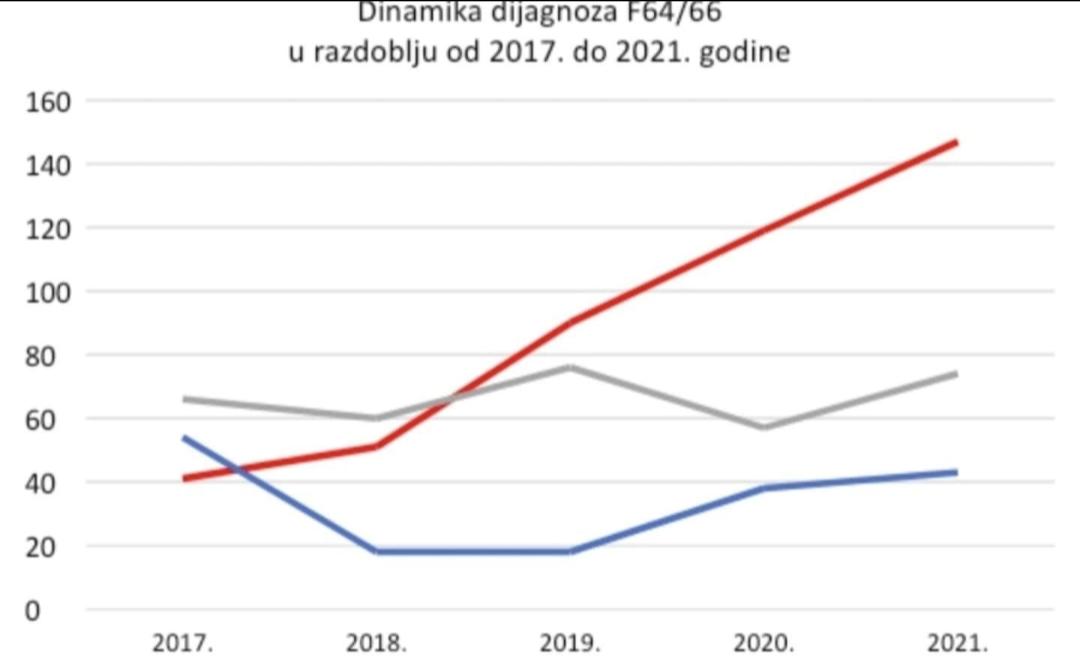 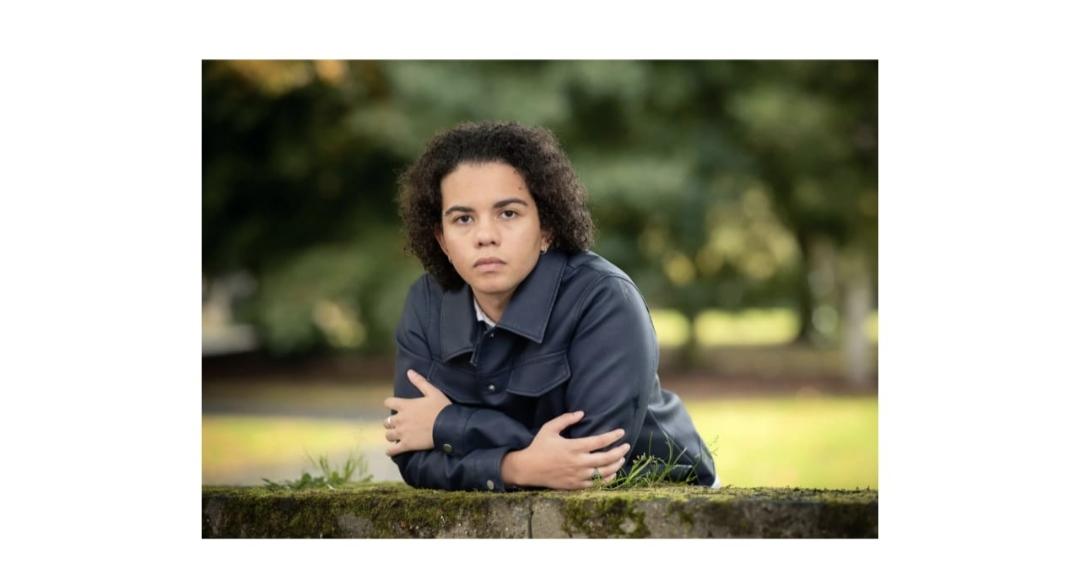 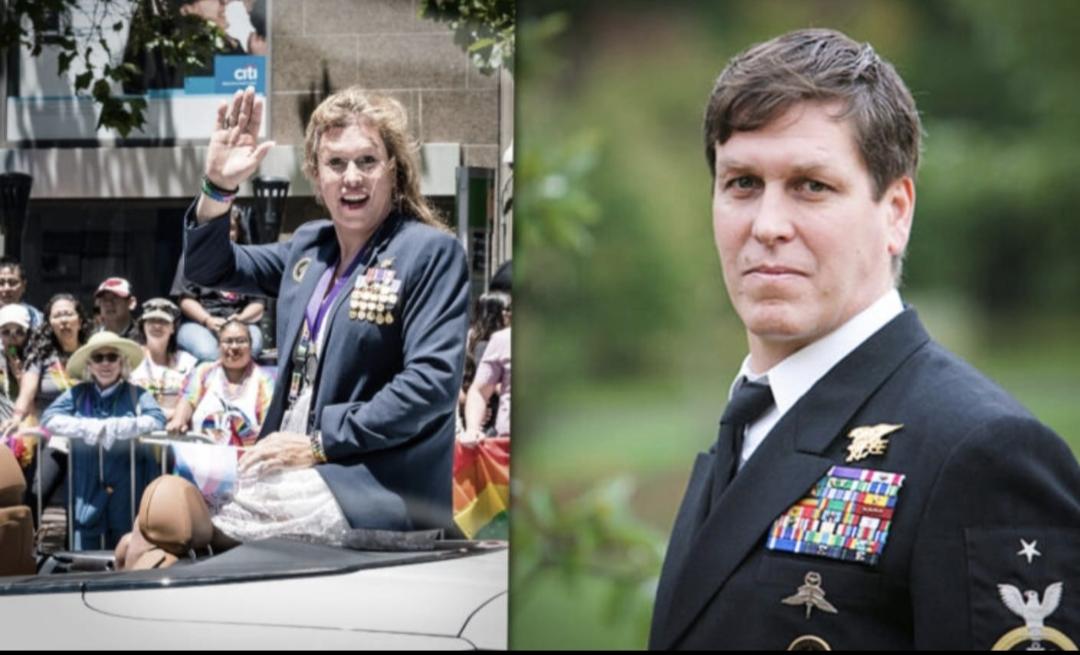 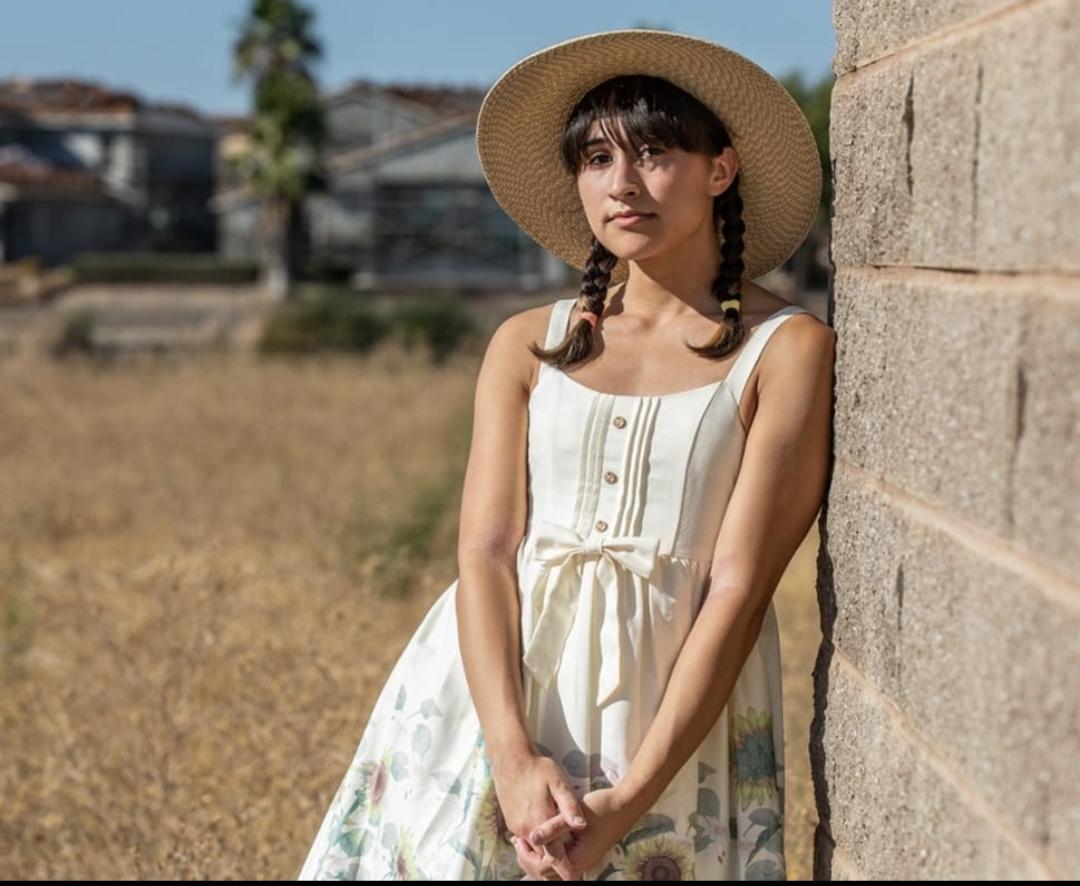 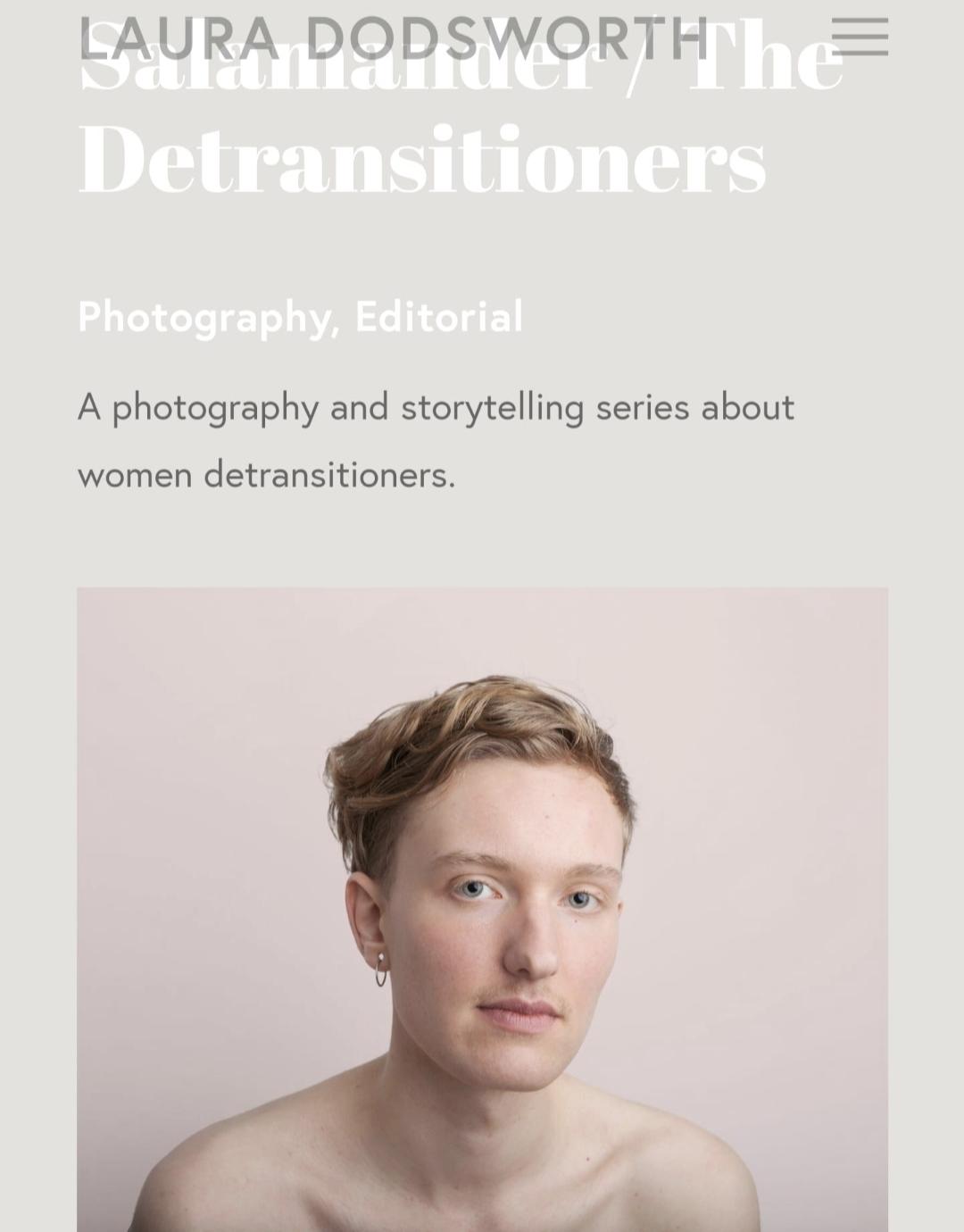 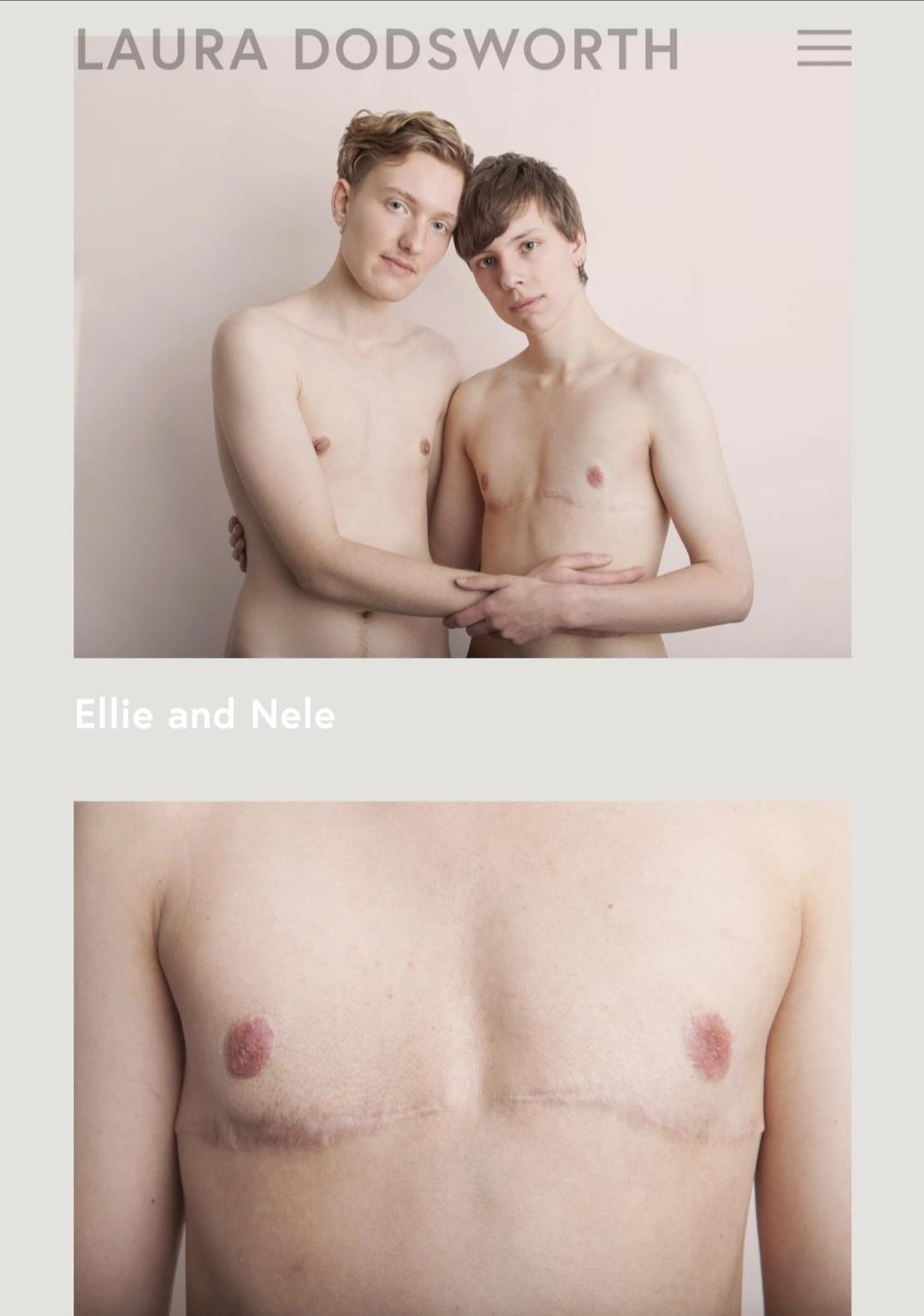 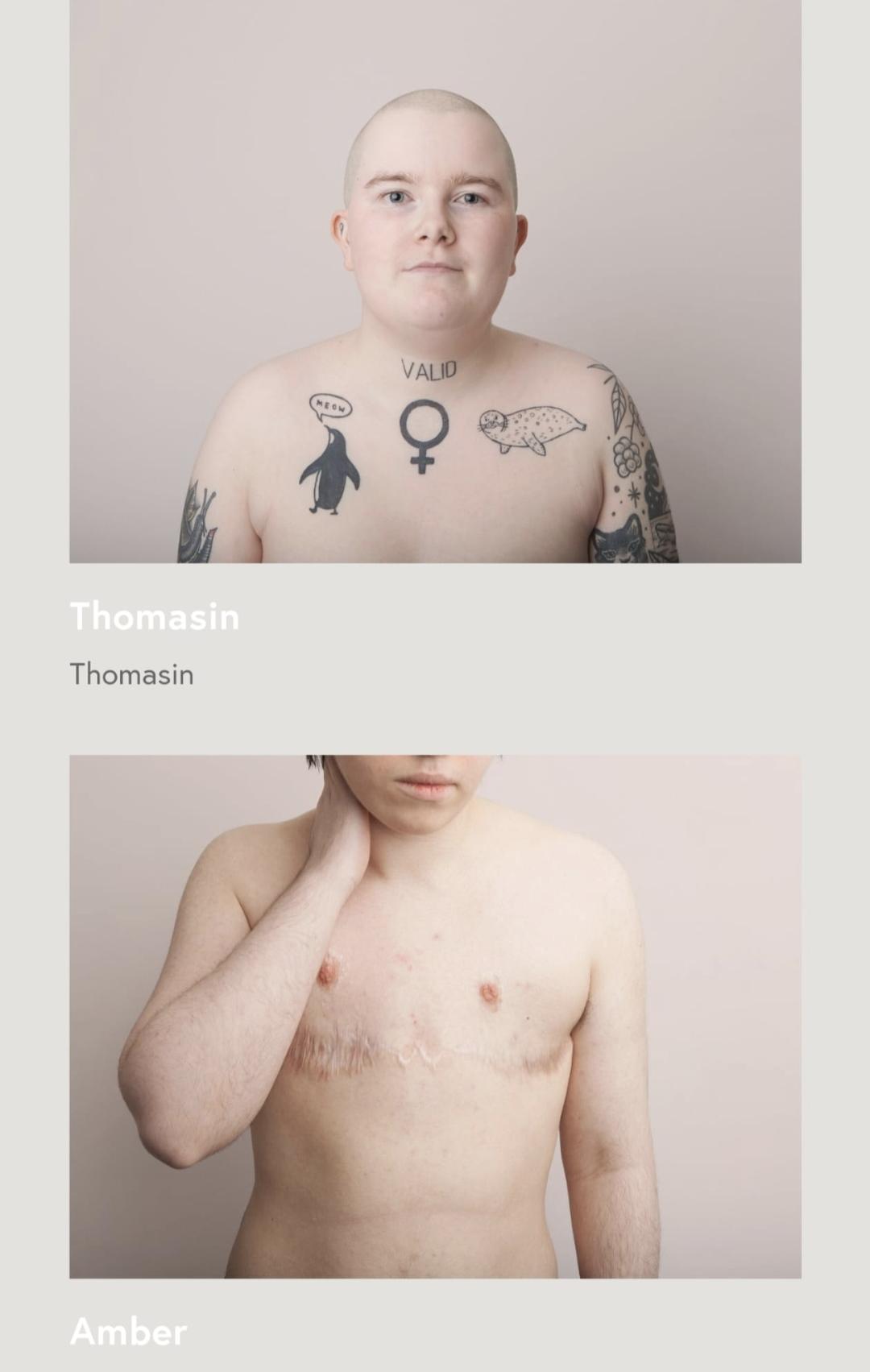 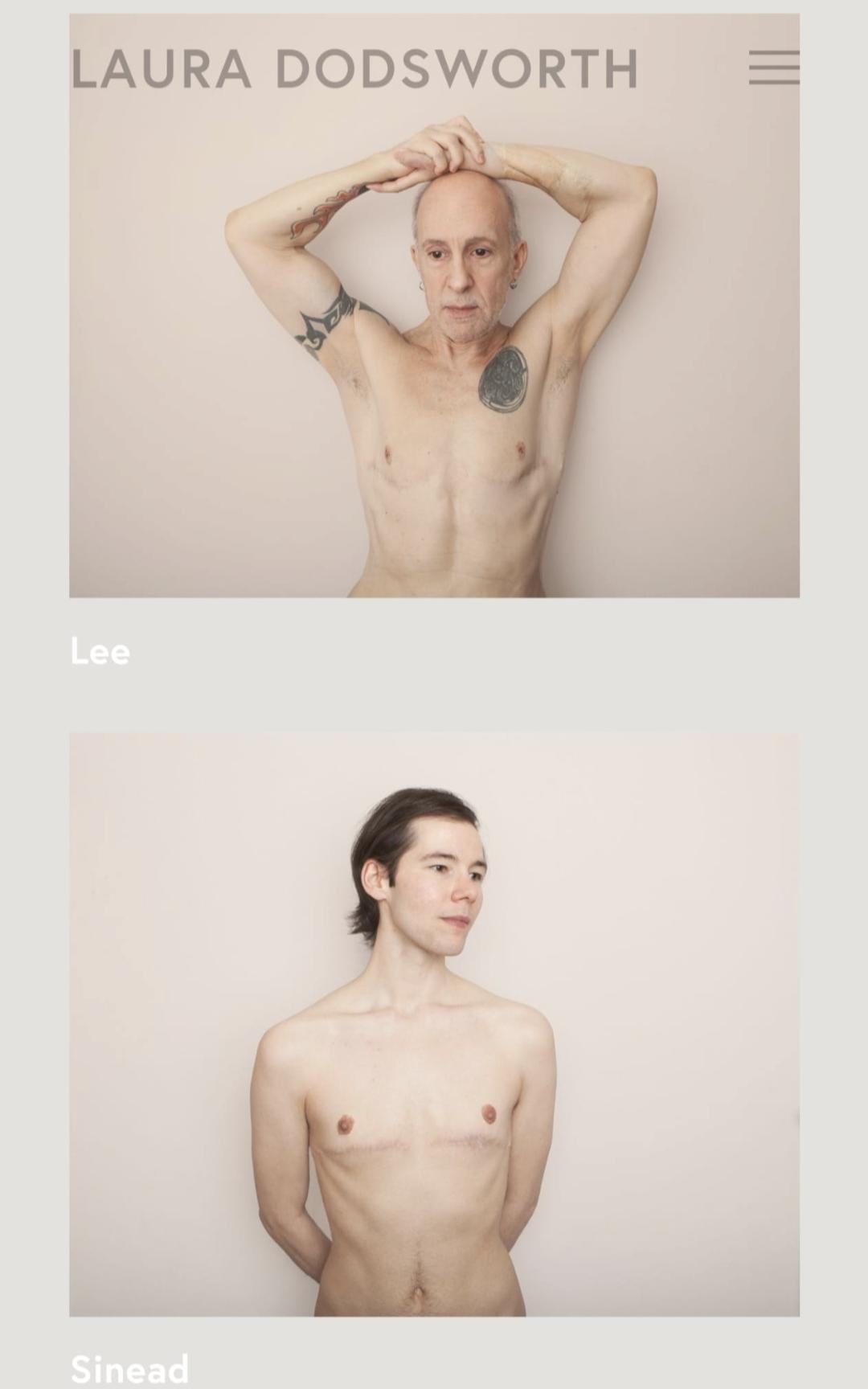 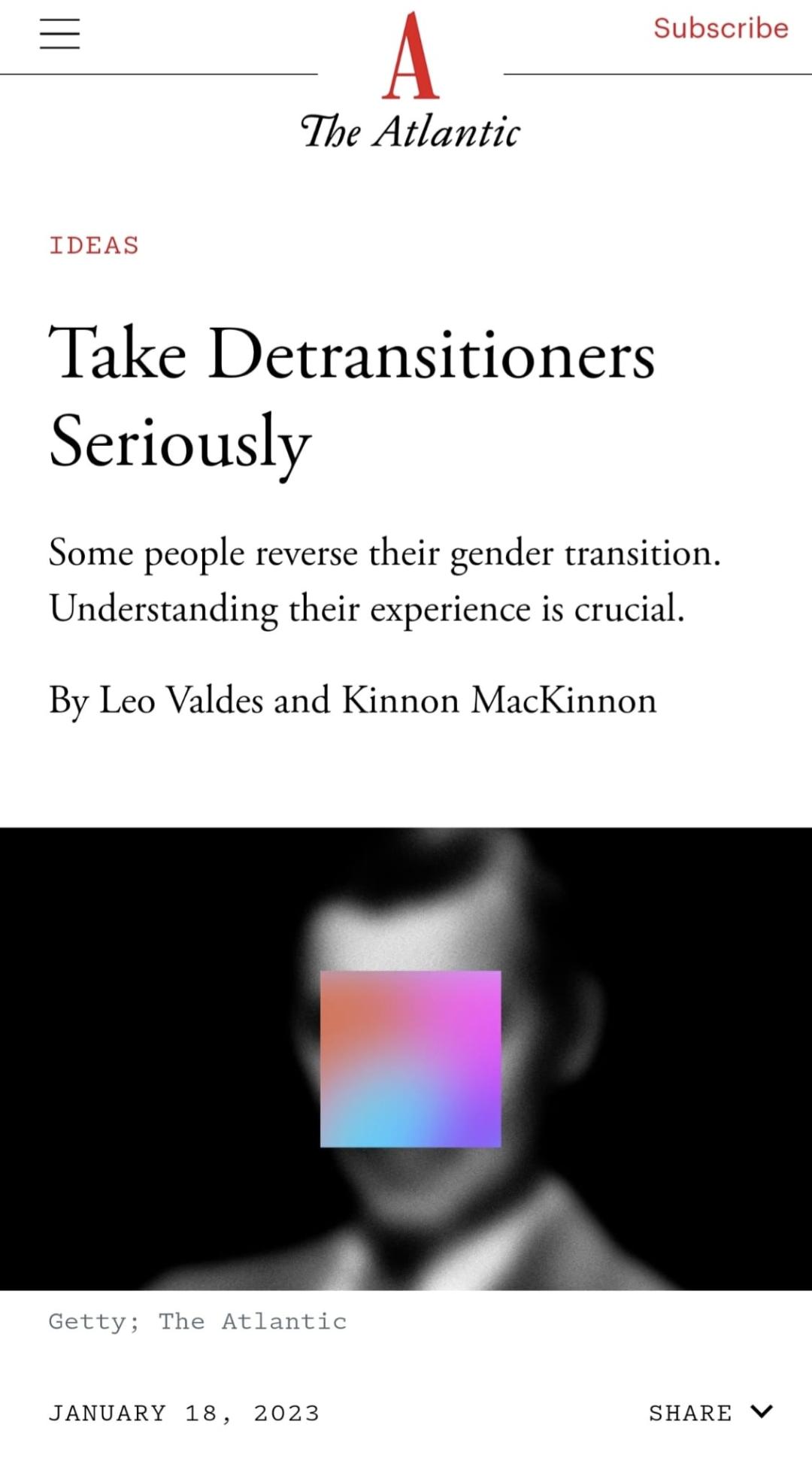 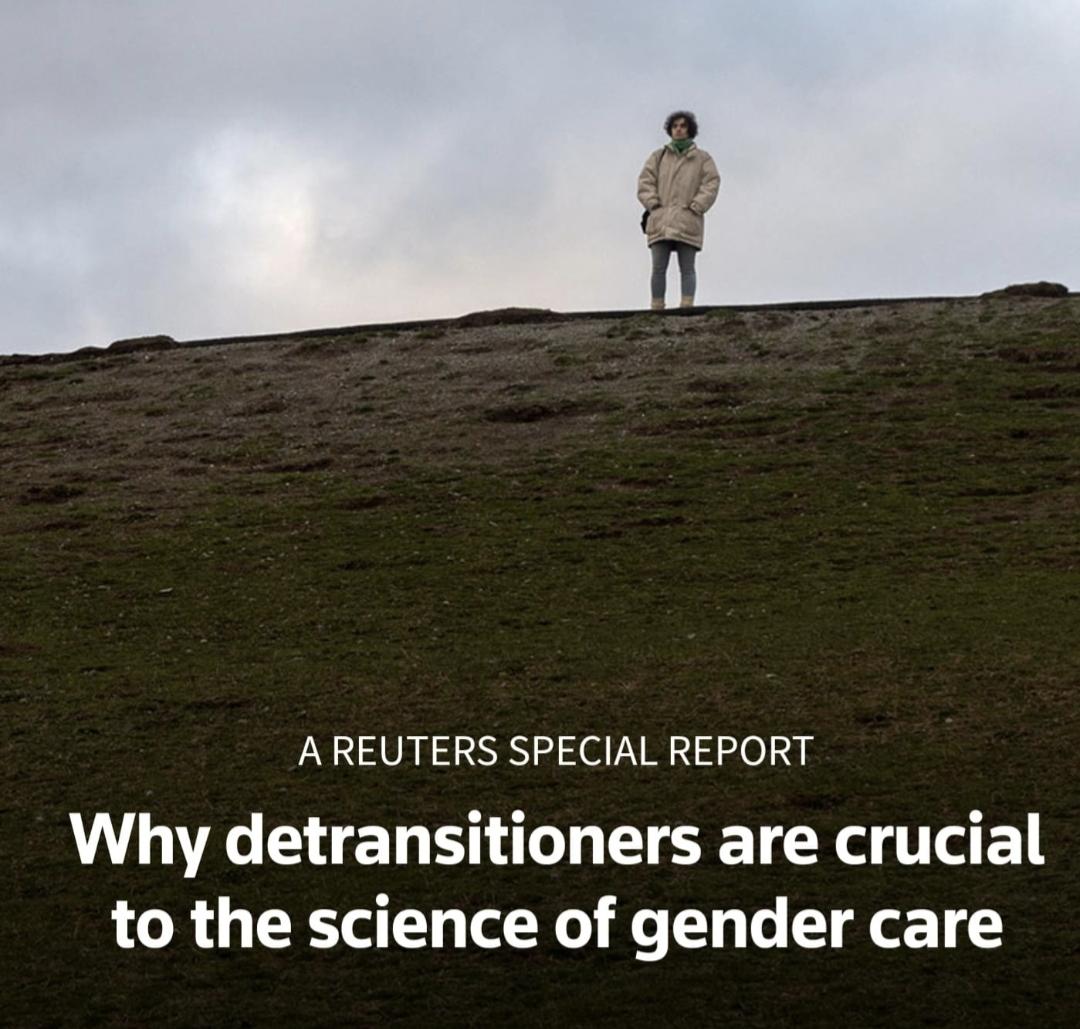 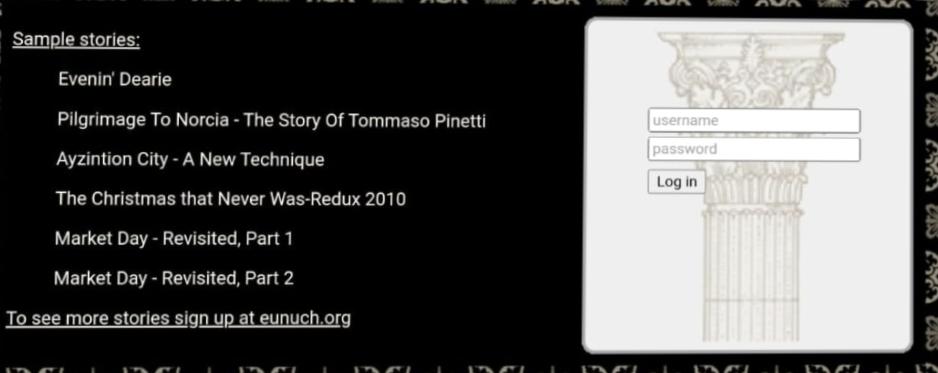 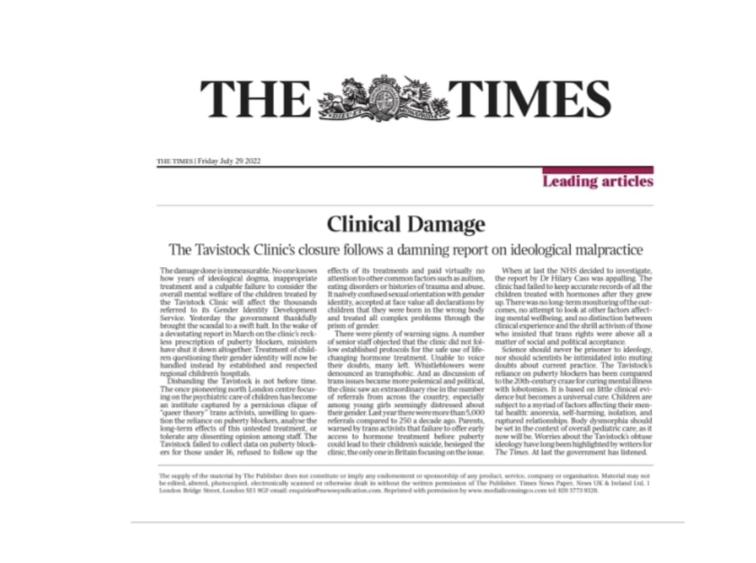 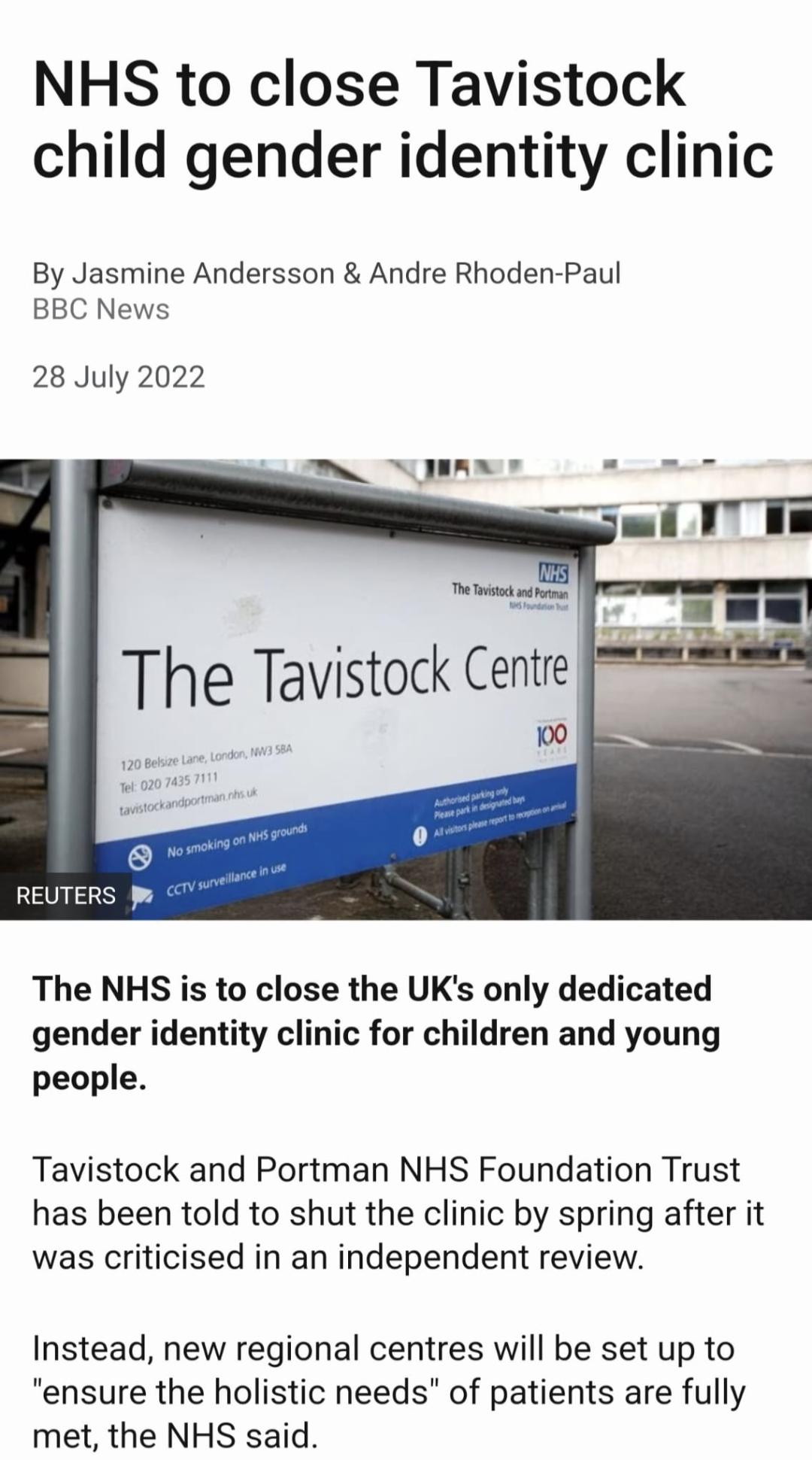 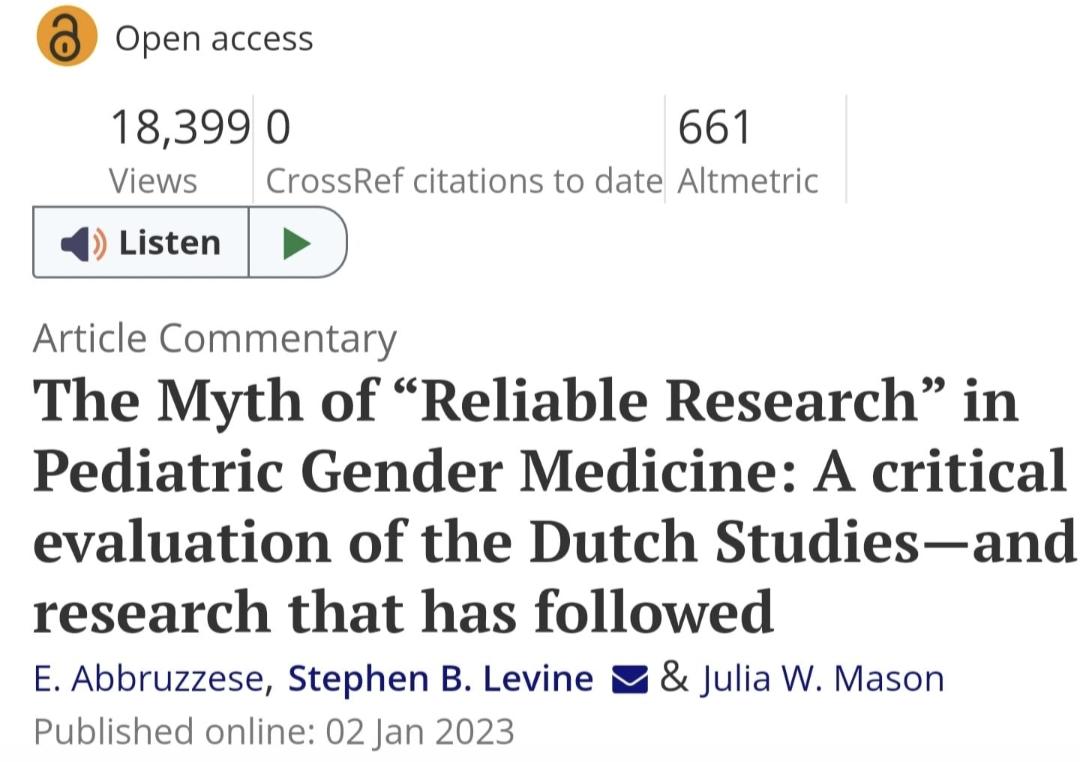 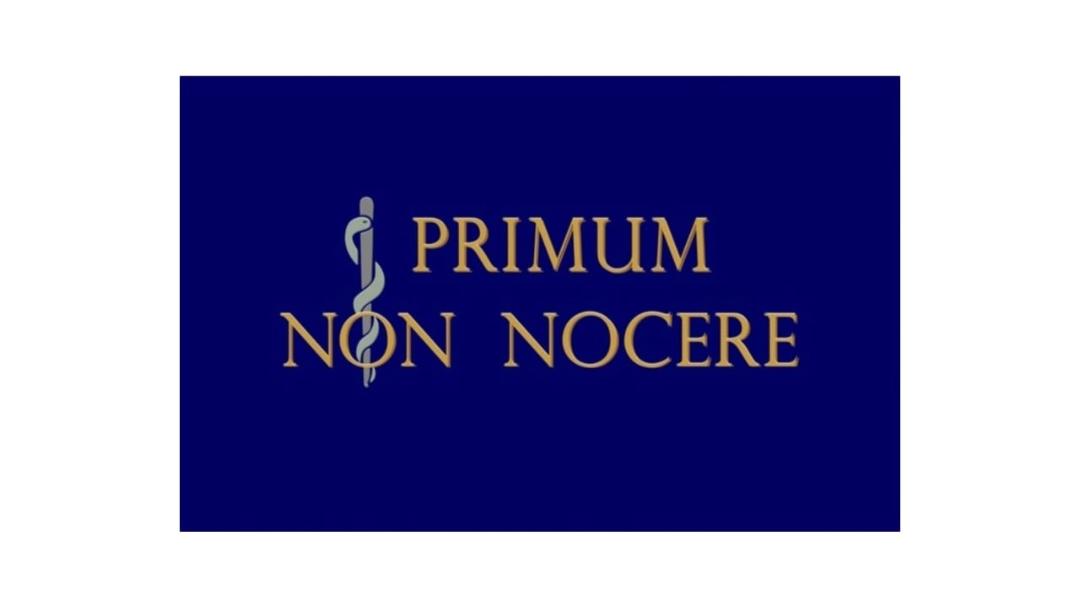 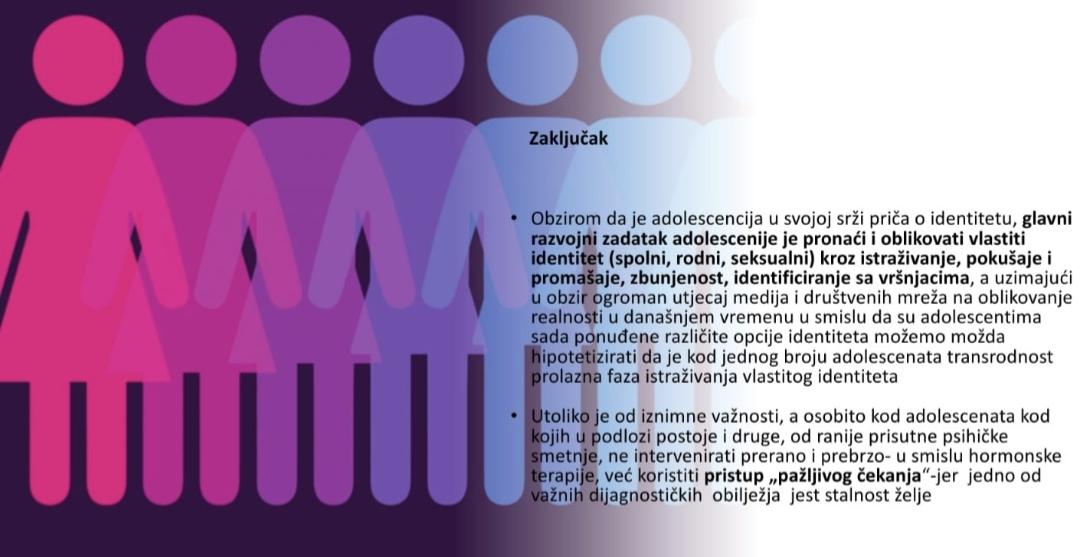